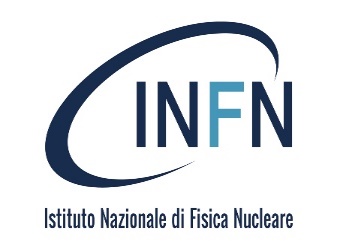 Agenda

Comunicazioni (15 min) DM 
Formazione (10 min) Debora De Falco 
Attività e Richieste Gruppo 1 (45 min) Marco Panareo 
Attività e Richieste Gruppo 2 (45 min) Gabriella Cataldi Pausa Pranzo 
Attività e Richieste Gruppo 4 (30 min) Daniele Montanino 
Attività e Richieste Gruppo 5 (45 min) Gianluca Quarta 
Terza Missione (10 min) Gabriella Cataldi 
Trasferimento Tecnologico  (10  min) Andrea Ventura 
Fondi Esterni (10 min) DM 
Discussione e valutazione impatto sui servizi
Sezione di Lecce
Bandi e Concorsi
Ulteriori 100 posizione di Primo Tecnologo e 120 di primo ricercatore entro il 2023.
Novità: 
posizioni riservate per tecnologi dei servizi (30) due commissioni separate
Struttura analoga anche per primi ricercatori (da definire)

Terminati i lavori della commissione per art. 52 e 65. Esiti per noi positivi

Nuova tornata di art. 53 in programmazione (problema # posizioni)

TD a tempo determinato abbiamo 51 rinunce e 5 posizioni che non riusciamo a coprire che potrebbero diventare 20 nel caso più pessimistico.
Bandi da Progettualità:
HPC  nuove posizioni 1 PhD, 1 RTDa

Comma2 TAR annulla il concorso vanno rifatte le ammissioni con nuova commissione per i 40 vincitori e 7 ricorrenti. Ricorso al CdS.
Altre novità
Performance
2022: percentuali nazionali per tecnici e amministrativi
eccellenti 34% 
ottimi 64%
percentuali Lecce:
eccellenti 38% 
ottimi 62%
Altre novità
Area Fisica del Neutrino con Acceleratori spostata da CSN2 a CSN1

In scadenza contratto con Cisalpina

Nuovo codice appalti  (C. Gentile)